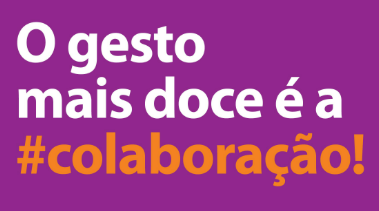 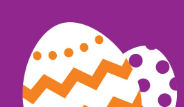 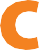 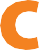 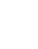 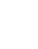 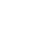 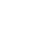 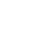 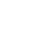 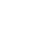 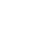 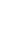 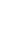 Localidade:XXXXXXXXXInstituição:XXXXXXXXX
Espaço para 
foto